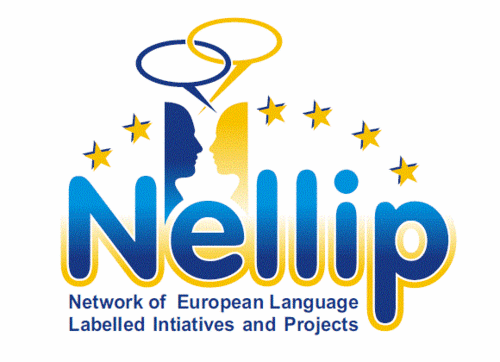 Are you an entrepreneur and don’t know what to do with your potential? 
The European Language Label awaits your contribution to educational excellence.
PORTUGUESE REPORT
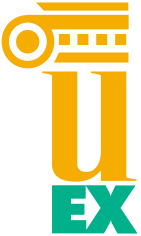 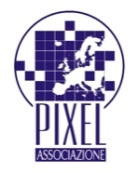 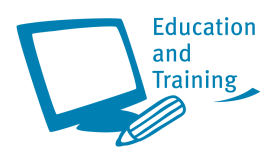 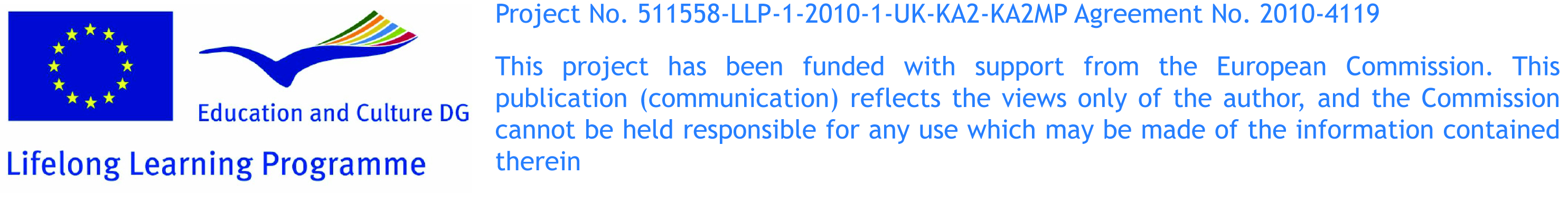 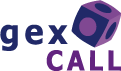 Extremenian group of computer teaching assistant languages
http://gexcall.unex.es
Gemma Delicado, Eva Domínguez, Paula Ferreira, Pilar Reyes
Coordinator: Mercedes Rico (mricogar@unex.es)
The European Language Label in Portugal
What is the European Language Label Award?
The European Language Label (ELL) is an award which encourages initiatives in the field of teaching and learning languages and is intended as a tool that can help teachers and learners become more aware of innovative initiatives in the field. The ELL aims to inspire teachers and learners to adapt innovative and effective ideas and techniques, in accordance with their own needs.
The European Language Label in Portugal
When is it celebrated?
The Ministry of Education, Culture and Sports convenes the awards annually, usually between March and July, and establishes the conditions. The prize is called "European Label for innovative initiatives in teaching and language learning: an invitation to apply for the European Label.”
The European Language Label in Portugal
What are the Objectives?
The objective of the awards is to promote newly recognized examples of innovative practice in order to share experiences within the field of teaching and learning of languages.
The European Language Label in Portugal
Categories
The European Language Label is open to four eligible categories:
Primary Schools (staff and pupils)
Secondary Schools (staff and pupils)
Post-Secondary/Tertiary Institutions (lecturers, administrative staff, students councils and organizations, faculties, departments and institutions)
Youth / Adult / Professional Organizations (voluntary organizations, local councils, companies, NGOs sport clubs, etc.)
The European Language Label in Portugal
Modalities
Entrants may present their projects in the field of teaching and learning of foreign languages (Lifelong Learning Program or other areas). For a project that encompasses more than one institution, the application must specify the coordinating entity.
The European Language Label in Portugal
Criteria for selecting European Language Label
The projects submitted must:
Be or have been implemented in the current year, in the case of awards for 2012, for example, in the academic year 2010-11 or up until the first semester of 2012.
Transfer innovative experiences that promote the success in the teaching / learning of EU languages.
They must prove that they are innovative, effective and transferable.
The Label Campaigns
Dissemination of the Labels in Portugal
Press:
http://noticias.universia.pt/destaque/noticia/2011/11/21/889768/ua-obtem-selo-europeu-as-iniciativasinovadoras-na-area-das-linguas.html
Jacques Delors European Information Centre:
http://www.eurocid.pt/pls/wsd/wsdwcot0.detalhe?p_cot_id=7098#
Proalv National Agency:
http://pt-europa.proalv.pt/public/PortalRender.aspx?PageID=862ce7b4-c924-40fa-8ec7-5554e9a19318
Web Pages:
http://www.esvv.net/site/index.php/as-noticias/87-ultimas-noticias/88-selo-europeu-para-as-linguas-2012
Portuguese Government:
http://www.portugal.gov.pt/pt/os-ministerios/ministerio-da-educacao-e-ciencia/mantenha-seatualizado/20120629-mec-linguas.aspx
The Label Campaigns
The Competition
How to apply?
Complete the appropriate form, available online at the Agency website:
Http://www.proalv.pt - existing internet.
All the necessary documentation to process the application must be delivered directly, in a sealed envelope to:
National Agency for a program Gestão do ao Longo da Vida Aprendizagem
Avenida Infante Santo, 2-4 º
1350-178 Lisboa
The Label Campaigns
The selection of winning projects
For projects to be eligible for European Language Label, they have to prove they are innovative, effective and transferable to other contexts. The initiatives should incorporate a new method or approach, or improve past performance. They should also demonstrate students’ progress. 
The projects that the jury, constituted for the purpose, considers meet all the criteria will be awarded the "European Label 2011". For the purposes set forth in Article 100º of the Code of Administrative Procedure, within ten working days the list of projects selected will be displayed until October 31, 2011, at the National Agency for the Management of Lifelong Learning and on the Internet at http://www.proalv.pt
The Label Campaigns
The Awards Ceremony
Winners will receive a certificate and a plaque attributed to each of the project participants, and a plaque will be presented to the participating institutions. 
Later, the winning institutions may also incorporate into their letterhead and other documents the "European Label" logo, provided it is clear the year in which the award was made.
Priorities
The following are the priorities for the European Label in 2011:
The language learning community;
Language skills for professional purposes.

The priorities at the national level are intended for the teaching of Portuguese for immigrant integration and/or language training for the workplace, in non-formal and informal settings.
Award of the European Language Label
Award of the European Language Label
Evaluation and monitoring
What criteria were selected tags?
The first step was the analysis of all winning initiatives in Portugal over the last 10 years (1999-2011), the "NELLIP WP1 Project - Case Studies" phase. After this analysis we concluded that we could not meet the objective of selecting 24 labels, as only 18 labels were awarded in Portugal up until the beginning of 2011.
Then each group member shortlisted between 2 and 5 initiatives (a total of 12) in response to a series of previously agreed selection criteria - innovation, dissemination, creativity, interest, universality and multilingualism and all the information was collated.
Evaluation and monitoring
Unfortunately, of the 12 selected initiatives, we have not received many response from the initiative 
Therefore the completion of the third phase, the choice of the 4 best practices, has been limited by the above circumstances - only 3 of the 12 selected labels completed the survey. Therefore these three formed the basis of the selection phase NELLIP WP1 Project - Best Practices.
 
The three Portuguese initiatives, or Case Studies, are available at the following link:
http://nellip.pixelonline.org/CS_lista.php?tla=&sec=&cou=26&yea
Best practices nationally
As mentioned above, the best practices in Portugal have been selected in collaboration with the National Agency PROALV.
Of the initiatives selected the use of ICTs, multiculturalism, multilingualism and language learning for professional and occupational purposes can be highlighted:
In general, these projects enrich the quality of language teaching promoting new approaches in the field of teaching/learning (eg CLIL methodology, the use of new technologies).
thanks